Figure 2. Surface projections of color-coded statistical parametric maps (SPMs) showing statistically ...
Cereb Cortex, Volume 14, Issue 12, December 2004, Pages 1376–1383, https://doi.org/10.1093/cercor/bhh098
The content of this slide may be subject to copyright: please see the slide notes for details.
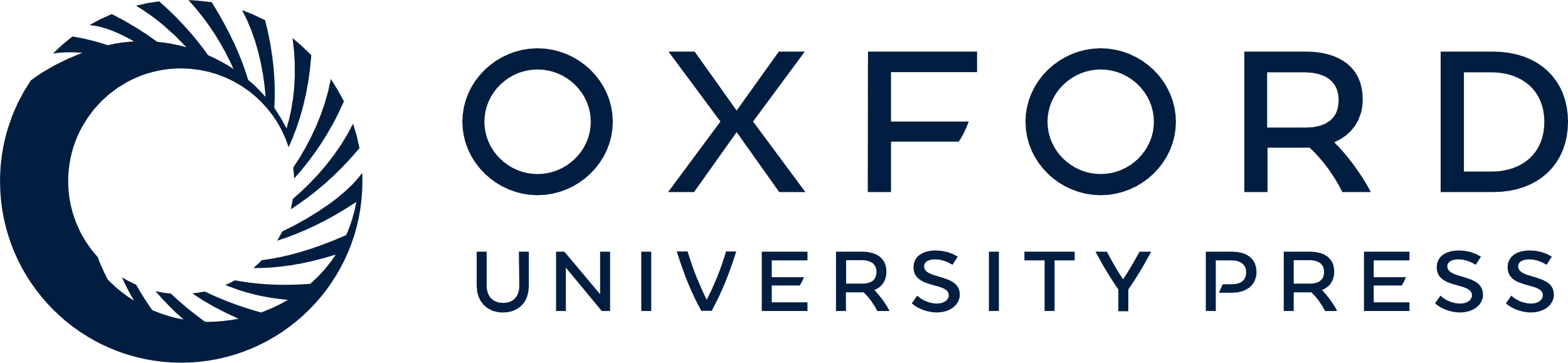 [Speaker Notes: Figure 2. Surface projections of color-coded statistical parametric maps (SPMs) showing statistically significant activations. The left sides of the figures correspond to the left hemisphere. The SPMs are group maps from 23 and 20 subjects for word task and picture task, respectively. Thresholds were set at P < 0.05 after correction for multiple comparisons.


Unless provided in the caption above, the following copyright applies to the content of this slide:]